Background
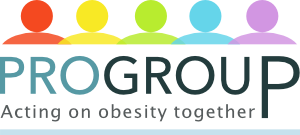 Research Team



Exeter based:
Prof. Jonathan Pinkney
Prof. Mark Tarrant
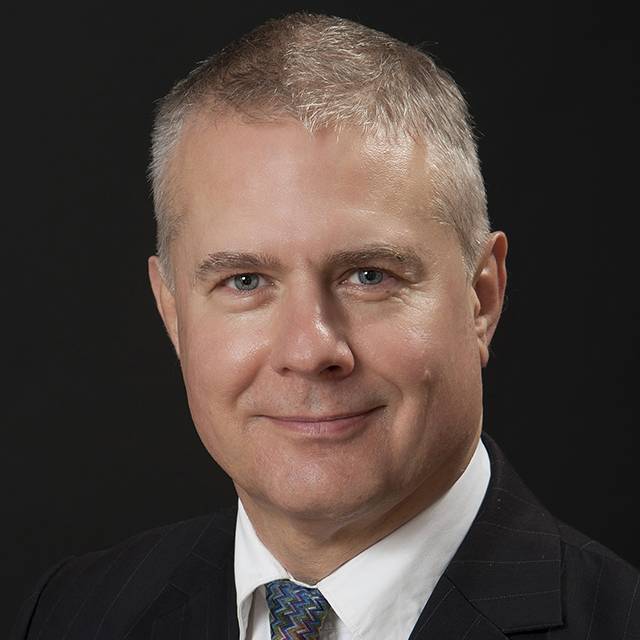 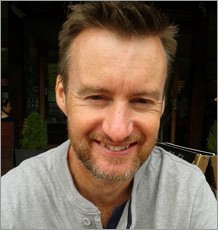 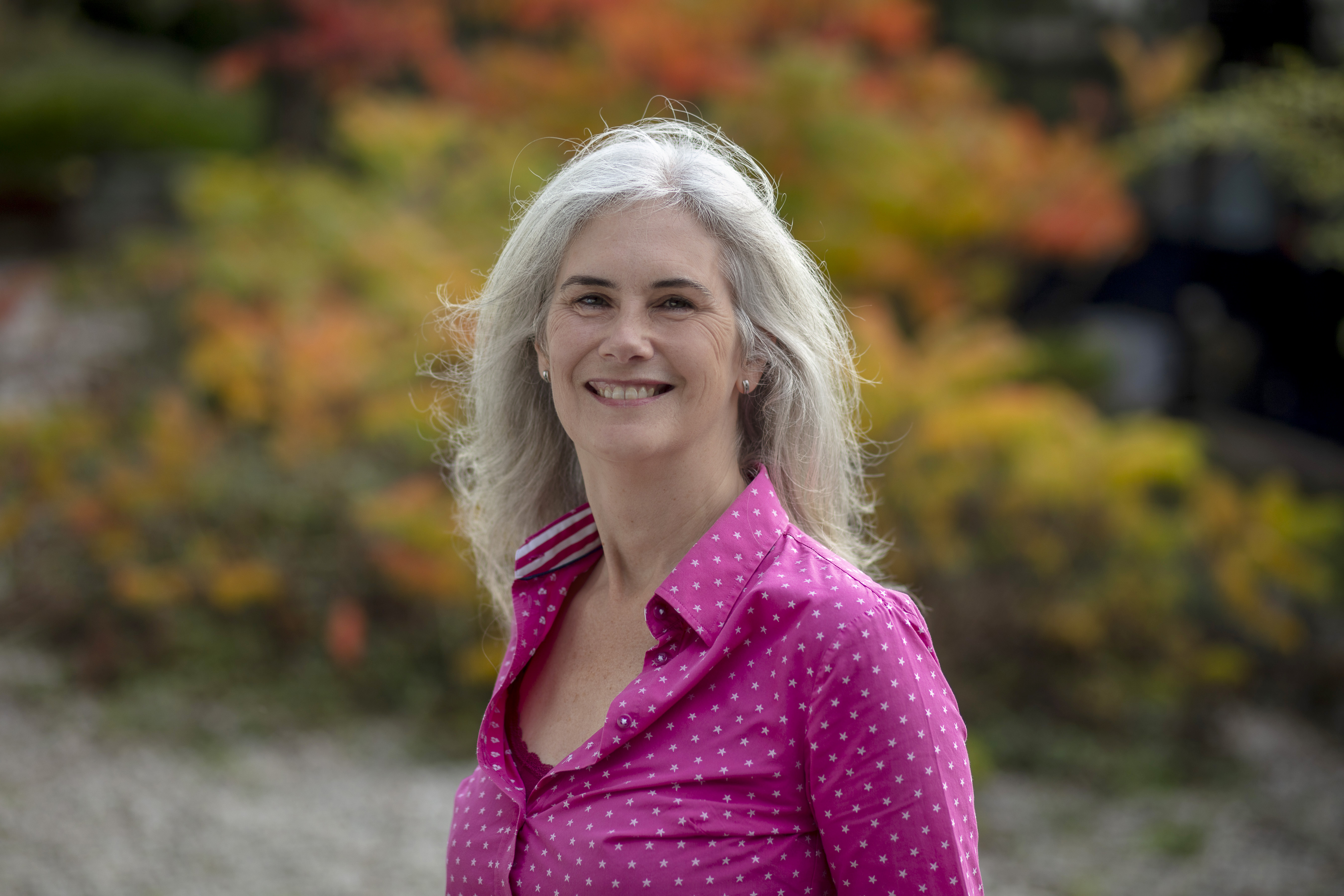 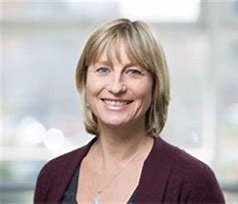 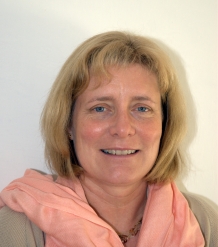 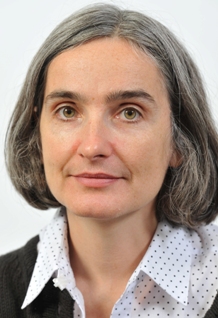 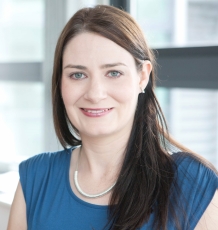 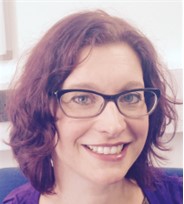 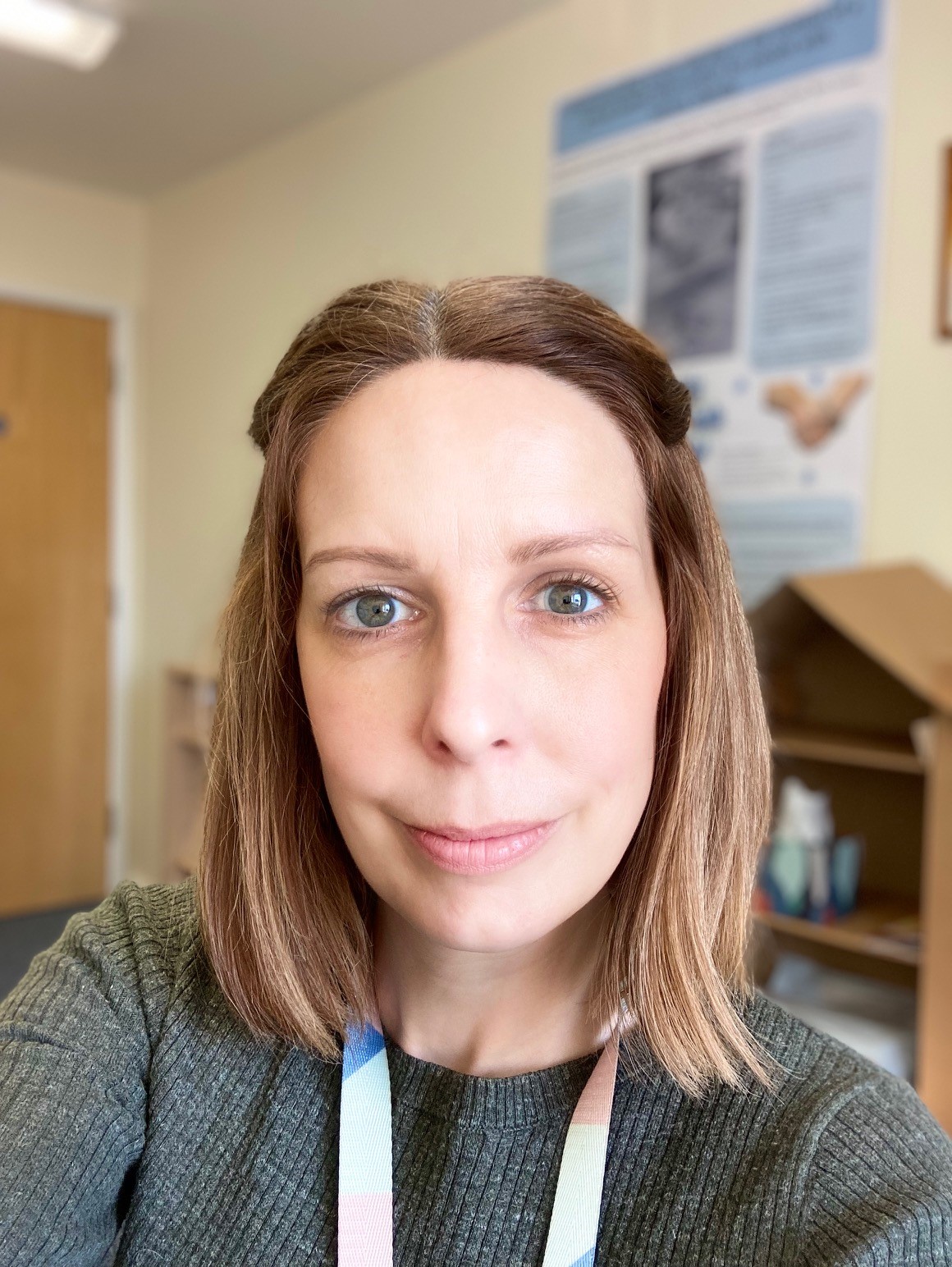 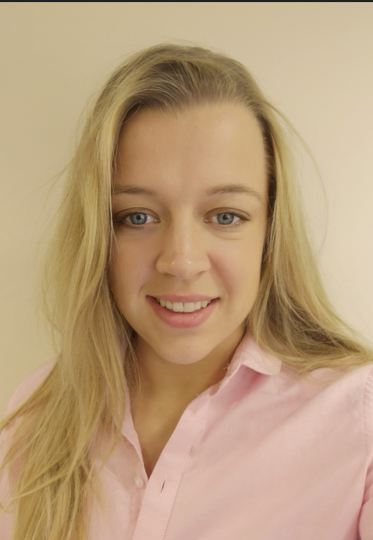 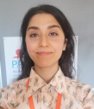 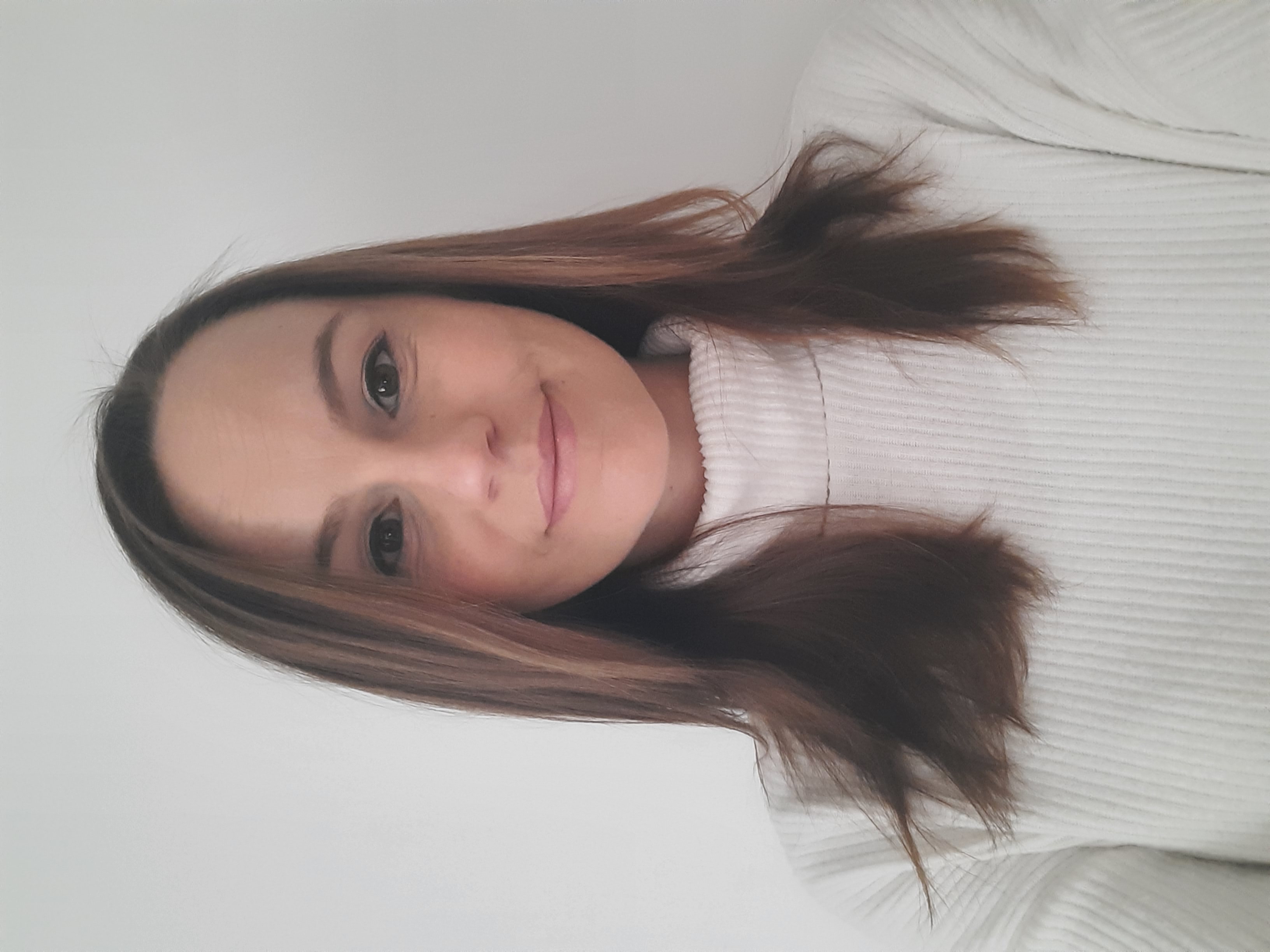 © The PROGROUP Team, 2023
Research Programme
How are treatment outcomes for people with severe obesity ImPROved by GROUP-based behavioural intervention?
NIHR funded programme - 5 year £2.5 million
Started 1st May 2021
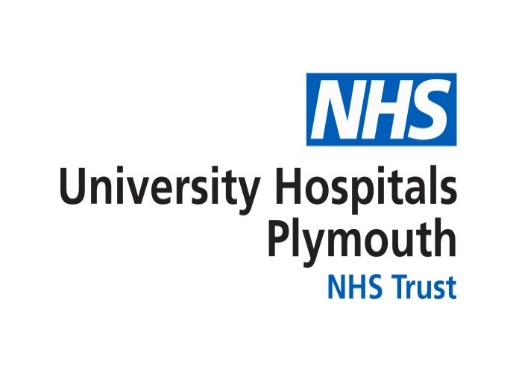 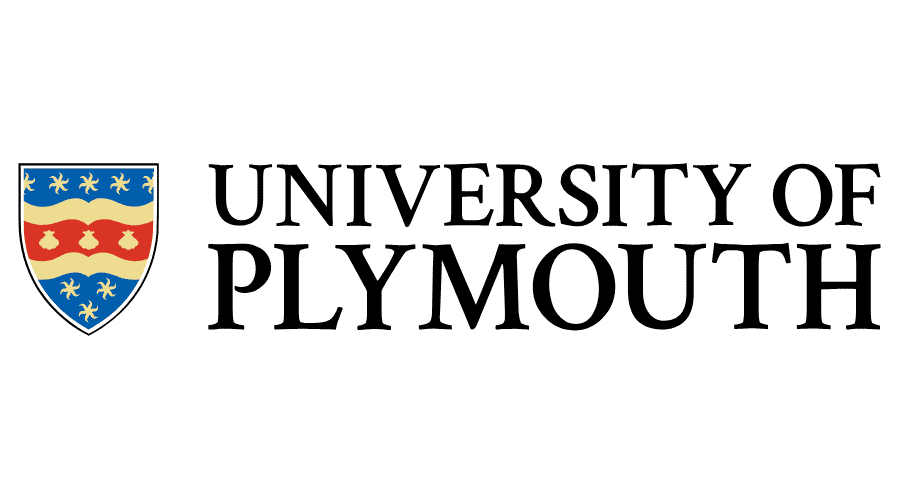 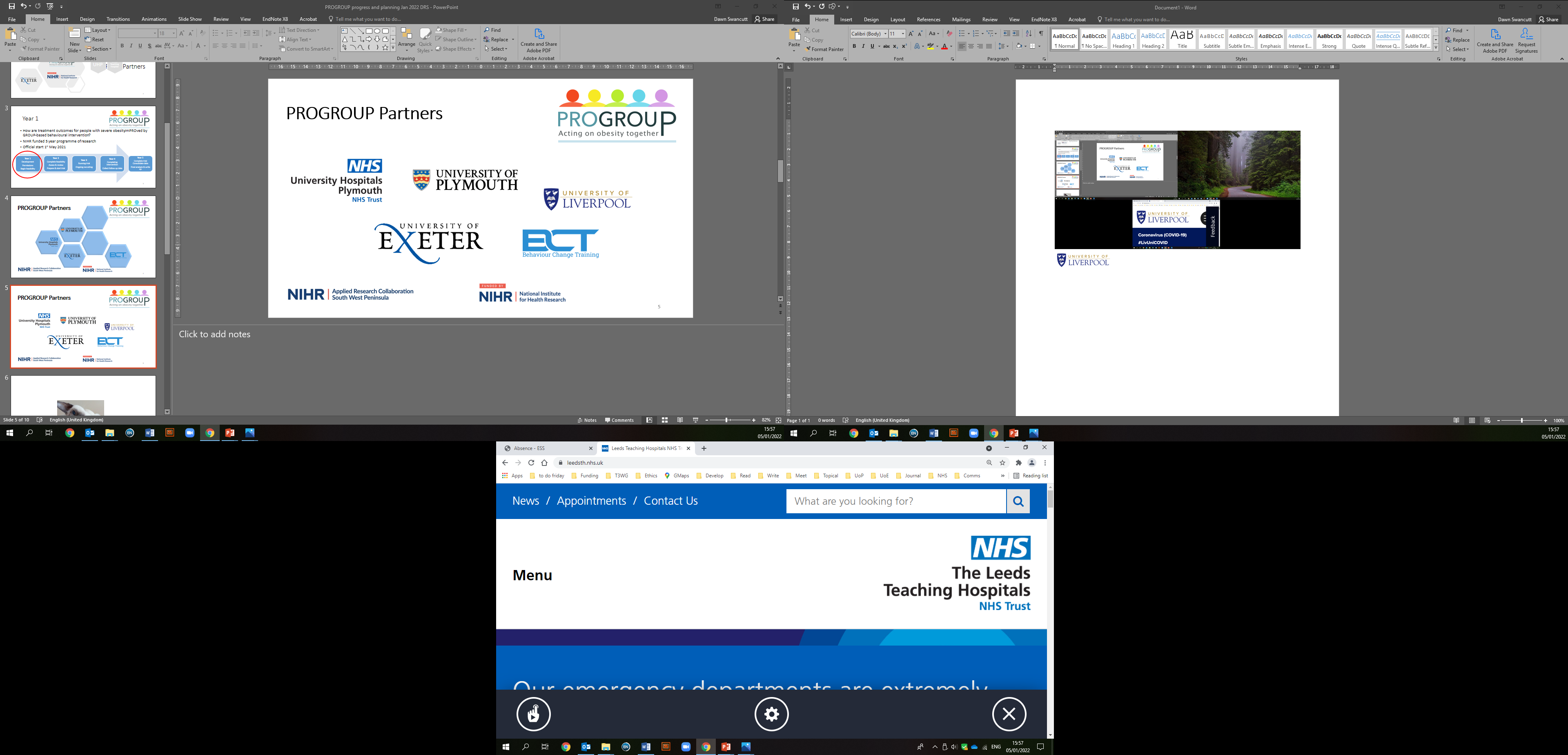 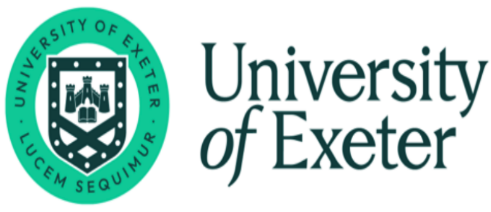 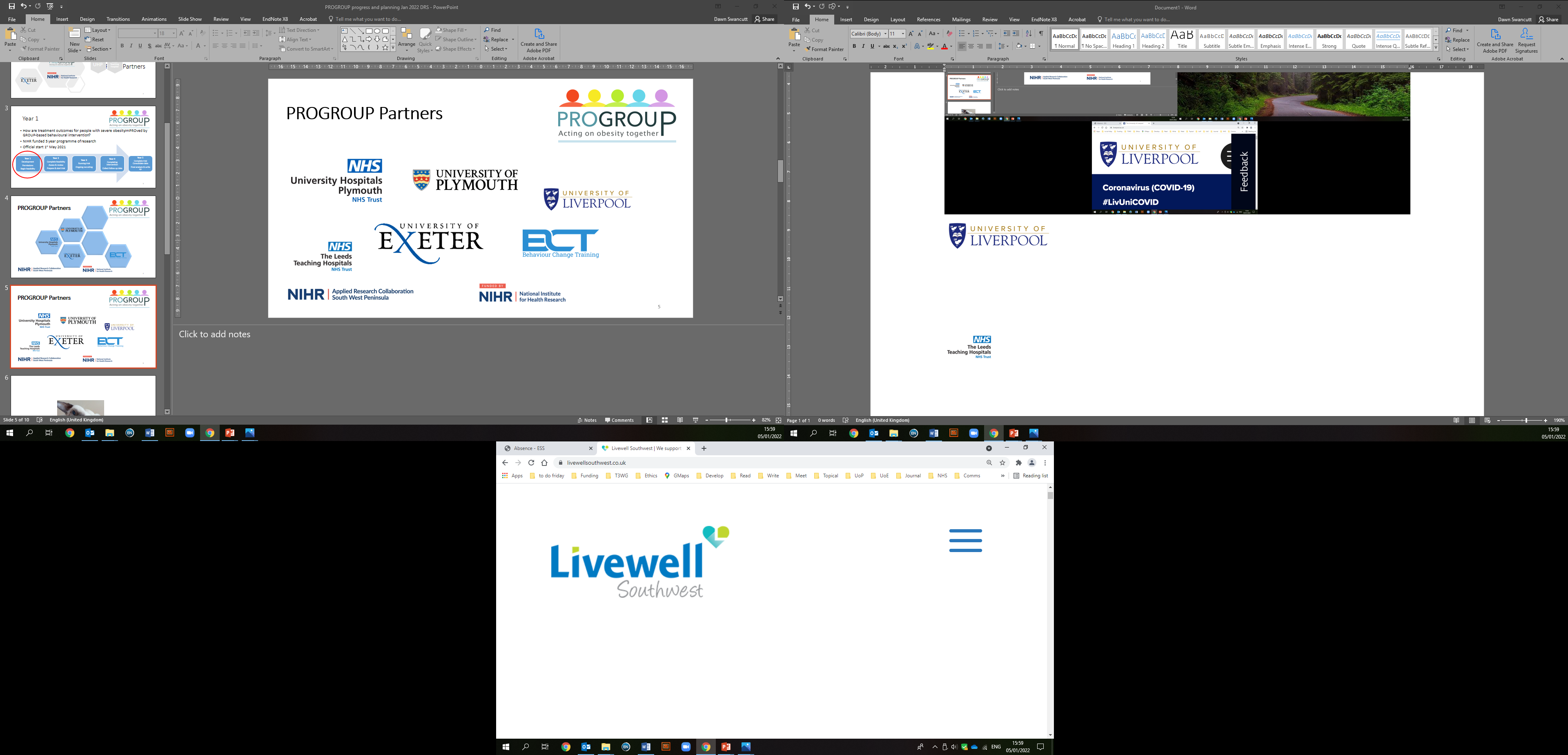 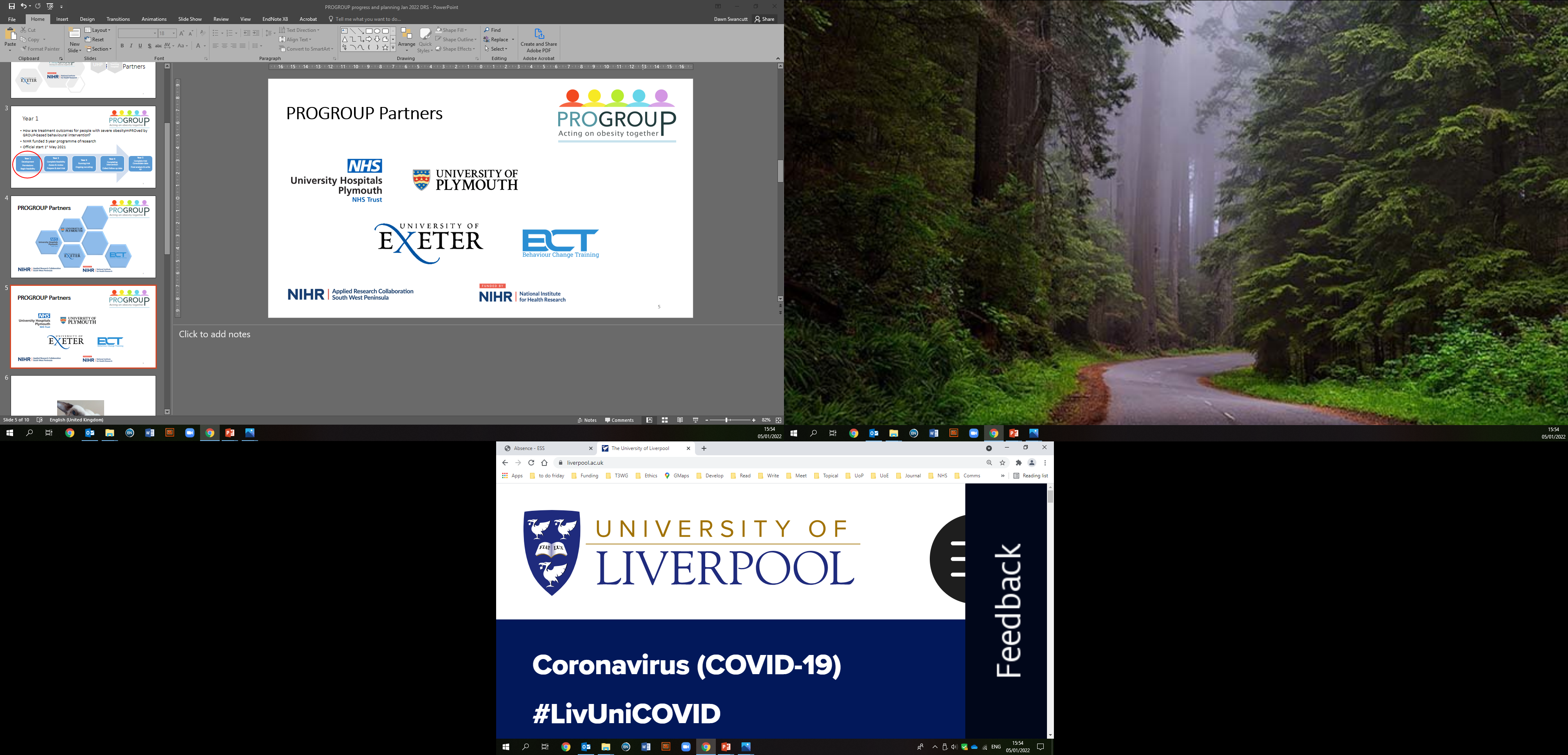 2
© The PROGROUP Team, 2023
Model of behaviour change
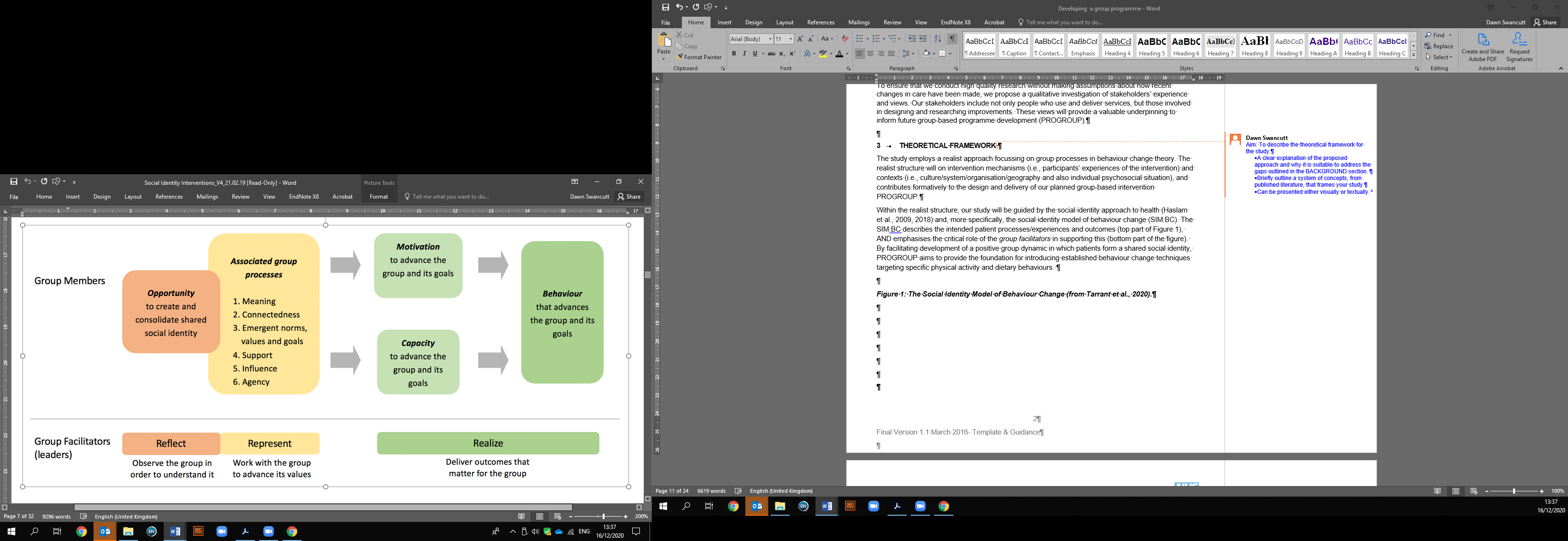 3
© The PROGROUP Team, 2023
[Speaker Notes: our study will be framed by the social identity approach to health23 24, specifically the Social Identity Model of behaviour change (SIM:BC)25. The SIM:BC describes the intended patient processes/experiences and outcomes (top part of Figure 1), AND emphasises the critical role of the group facilitators in co-producing this (bottom part of the figure). By understanding the development of a positive group dynamic in which patients form a shared social identity, we aim to provide a foundation for introducing established behaviour change techniques targeting specific physical activity and dietary behaviours.]
Embedded realist processes evaluation
Feasibility RCT
In-person observation of group delivery (n=10)
Audio recordings of group sessions (n=40)
Patients referred to specialist Tier 3 weight management service are screened by Tier 3 staff, study offered to eligible patients,  consent & record baseline weight.
Interviews with healthcare staff; Managers and facilitators (n=13)
Upon recruitment of a cohort ≤ 30 participants, baseline questionnaire issued and patients randomised 1:1
Weekly patient questionnaire feedback on group sessions (n= 250); Group processes patient  questionnaire (sessions 3, 6 & 9) (n=71)
USUAL CARE

Approx 15 participantsper cohort
PROGROUP

Approx 15 participantsper cohort
Interviews with patients (n=18)
Interviews with training team (n=2)
Conducted over 3 sites, 4 cohorts of up to 30 participants per cohort, total recruited 99 participants
In-person site visits (n=3)
Follow-up : primary outcome (weight) and additional measures around health
3-month    6-month   12-month
Weekly online feedback and support sessions with facilitators (total n=20)
© The PROGROUP Team, 2023
[Speaker Notes: In the feasibility RCT, the realist evaluation focused on intervention mechanisms (i.e., participants’ experiences of the intervention) and contexts (i.e., culture/system/organisation), contributing to the  optimisation of the PROGROUP intervention, and design and delivery of the planned definitive (RCT) which is underway.]
Is PROGROUP working as expected?
Evidence that feeling safe, understood and supported is key to patient engagement

Evidence that treatment group social identity emerged during the intervention

Evidence that social identity may contribute to behaviour change

Evidence that poor attendance was associated with a lower feelings of group cohesion (attendance of others is crucial in how PG works)
5
© The PROGROUP Team, 2023
[Speaker Notes: Mechanisms of action

PROGROUP (PG) trains facilitators to harness the power of groups through a range of activities to connect group members and build a sense of shared identity.]
Is PROGROUP feasible and acceptable?
Staff and participants liked and believed in the intervention.

Online training was too long and focused too much on content over the development of delivery skills. 

Facilitators delivered PG according to the manual, however it was apparent (from video analysis)  that the education components reduced the time available to attend to group processes. 

With referral rates of over 200/year, sufficient staffing levels, time to complete facilitator training and appropriate spaces to deliver group sessions are necessary for successful implementation.
6
© The PROGROUP Team, 2023
[Speaker Notes: Key feasibility and acceptability findings.

We were able to run four cohorts across three different sites, with three completing  the PROGROUP intervention in full.

Weight data was collected for 62% of participants, however not all weights were within the expected timeframe due to covid-19 interruptions in normal services.]
Changes to Intervention
Intervention manualisation and refinement
Identification and prioritisation of behavioural targets
Reduced content to enable flexible delivery
Behaviour change content retained
Focus on delivering according to group’s needs

Introduction of group leaders 
Increase behaviour change around Physical Activity
At home materials
Determine mechanisms of action and intervention content
7
© The PROGROUP Team, 2023
Development of PROGROUP
[Speaker Notes: Started off identifying behavioural targets in existing services, developed theory and content around these and then manualised
Changes for main trial are mainly focussed on operationalising the mechanisms of action and how this is manualised
Reduced content so that facilitators could deliver according to the group and SIM:BC and intervention more tailored to needs of patients
Introduced group leaders to help with this and help group develop sense of ownership
Changed doing PA to focus on BCTs around PA (setting goals, identifying barriers and motivators)
Changes to Handbook to make these more accessible and streamlined (plus additional resources)]
Changes to Facilitator Training
Delivery format
Three core topics delivered via short and interactive self-directed online modules (Future NHS)
Two 2-hr online workshops – one before starting modules and one when modules completed
Training repository – resources to accompany training

Content 
Less educational content and more focus on group delivery skills
More knowledge and skill training around the PROGROUP approach to group management 
Practical role play scenarios to ‘think on the spot’
8
© The PROGROUP Team, 2023
[Speaker Notes: In response to feedback from our facilitators, we focused in refining our training programme to focus more on:

Delivery format 
- Three core topics delivered via short and interactive self-directed online modules (Future NH - made for sharing materials and compliments group learning through functions such as forums for sharing with fellow peers)
Two 2-hr online workshops – one at the beginning to introduce the team and the programme and one at the end to practice skills e.g., role playing managing difficult members, bringing the group together in meaningful ways
Training repository – Resources to accompany training such as a facilitator handbook, session notes,. Go over any additional material in own time.

Content 
Cut back on educational content such as 5-a-day and more focus on group delivery skills (e.g., delivering behavioural components to a group)
More Knowledge about PROGROUP approach to group management (e.g., group pulse, PROGROUP ethos)
Practical role play scenarios (to ‘think on the spot’ e.g., dealing with difficult members, ways to bring the group together etc)]